«ЧТО ТАКОЕ СЕМЬЯ?»
Презентацию составила:
 учитель начальных классов 
высшей  квалификационной категории
МКОУ «СОШ №4» ГО Верхняя Пышма 
Апаликова Наталия Александровна
ЧТО ТАКОЕ СЕМЬЯ?
У меня есть мамаУ меня есть папаУ меня есть бабушкаУ меня есть дедушкаА у них есть я
        А одним словом – все это 
        СЕМЬЯ
«Семья – это группа родственников, живущих вместе» С.И.Ожегов
Где живёт семья?
         Семья живет в одной квартире.
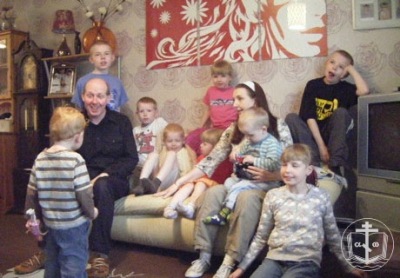 Как члены семьи относятся друг 
         к другу?  
          Члены семьи  любят и уважают 
                                                 друг друга.
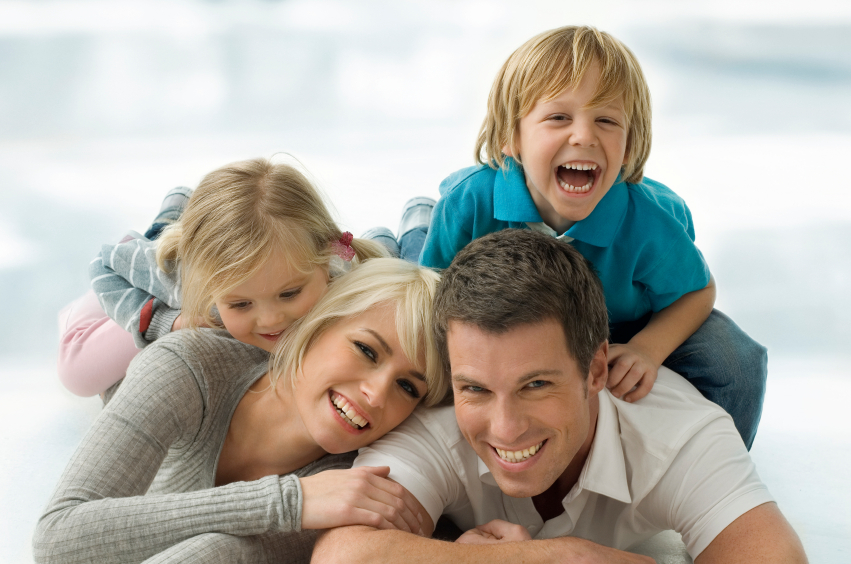 Чем занимается семья?
        Семья занимается     домашним
        хозяйством.
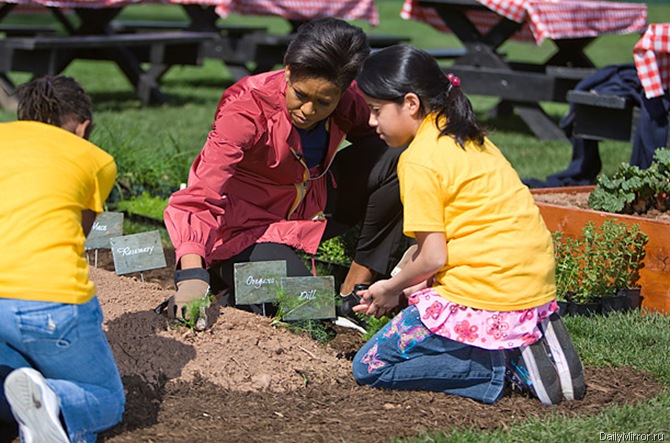 Как отдыхает семья?
Вместе отдыхают и проводят свободное время.
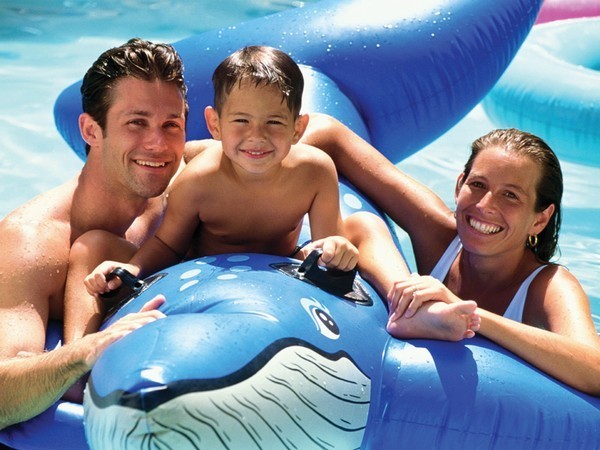 Как и куда распределяют деньги?
           Совместно распределяют
         деньги  на покупки  и хозяйство.
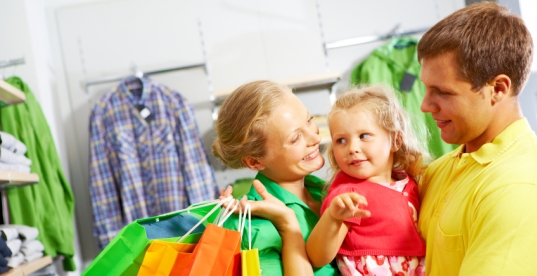 Семья – это счастье, любовь и удача, Семья – это летом поездки на дачу. Семья – это праздник, семейные даты, Подарки, покупки, приятные траты. Семья – это труд, друг о друге забота,        Семья – это много домашней работы.                     Семья – это важно!                     Семья – это сложно!                  Но счастливо жить одному 
                         невозможно!